স্বাগতম
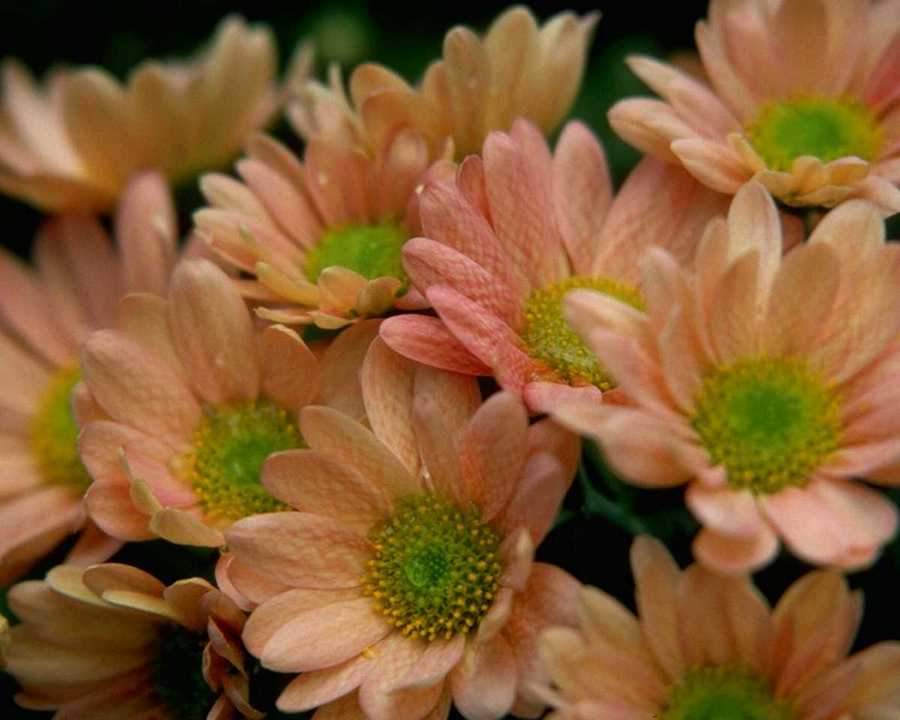 শিক্ষক পরিচিতি
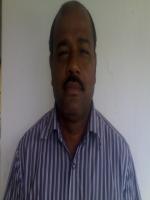 সুজল কুমার বসু
সহকারী শিক্ষক 
ফুলহরি মাধ্যমিক বিদ্যালয়
ঝিনাইদহ।
পাঠ পরিচিতি
শারীরিক শিক্ষা ও স্বাস্থ্য
ষষ্ঠ শ্রেণি 
তৃতীয় অধ্যায়
স্বাস্থ্য বিজ্ঞান পরিচিতি ও স্বাস্থ্যসেবা
সময়- ৫০ মিনিট
নিচের ছবিগুলোর দিকে লক্ষ্য কর
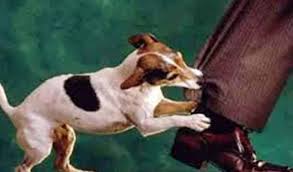 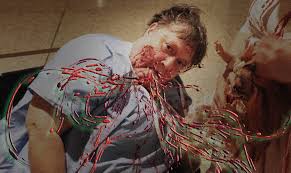 জলাতঙ্ক রোগ
কুকুরের কামড়
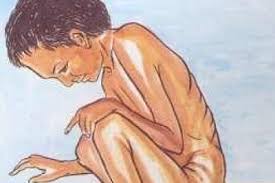 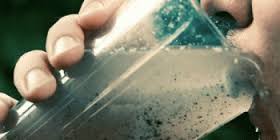 অপরিস্কার পানি
ডায়রিয়া রোগ
আজকের পাঠ
পাঠ-৪
সংক্রামক রোগের কারণ ও ফলাফল
শিখনফল
এই অধ্যায় শেষে শিক্ষার্থীরা-----------
১।  সংক্রামক রোগের সংজ্ঞা লিখতে পারবে ।
২। সংক্রামক রোগের উৎস সম্পর্কে বলতে পারবে ।
৩। সংক্রামক রোগ বিস্তারের কারণ আলোচনা করতে পারবে ।
৪। সংক্রামক রোগ প্রতিরোধের উপায় ব্যাখ্যা করতে পারবে ।
সংক্রামক রোগ বিস্তারের কারণ
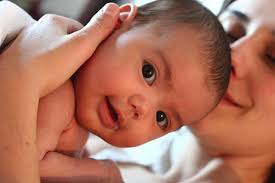 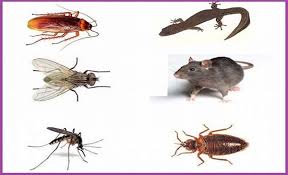 পরোক্ষ স্পর্শ
প্রত্যক্ষ স্পর্শ
একক কাজ                          সময় ৩ মিনিট
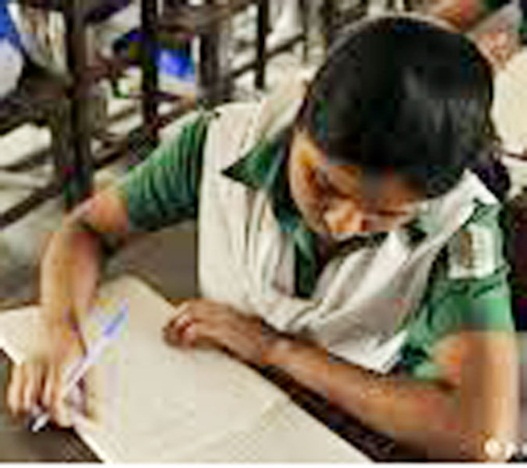 ১। সংক্রামক রোগের সংজ্ঞা পড় ।
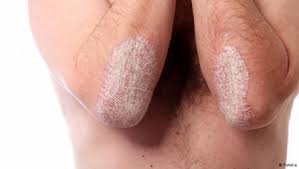 প্রত্যক্ষ স্পর্শ
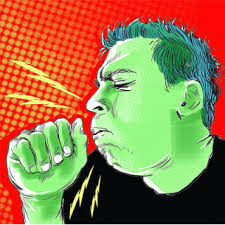 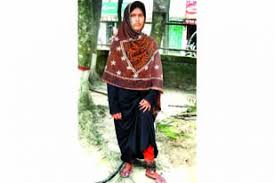 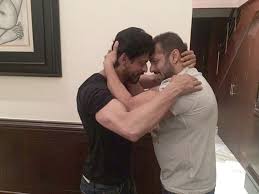 সরাসরি স্পর্শ
এইডস ,চর্ম ও চোখের রোগ
ড্রপলেট ইনফেকশন
সর্দি,ডিপথেরিয়া ,হুপিং কাশি ,যক্ষা
সংক্রমিত মাটির মাধ্যমে
টিটেনাস ,হুক ওয়ার্ম
জীবজন্তুর কামড়
জলাতঙ্ক, প্লেগ
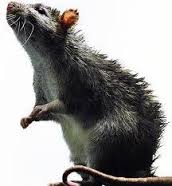 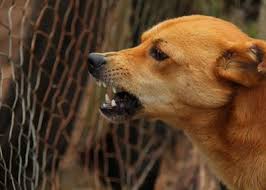 পরোক্ষ স্পর্শ
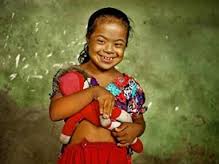 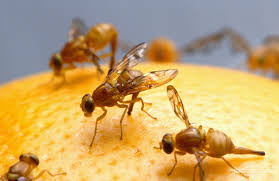 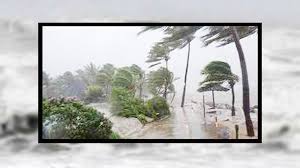 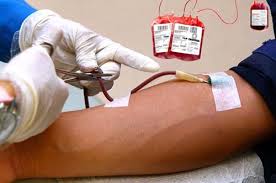 বাহনবাহিত
হেপাটাইটিস এ,বি ডায়রিয়া, ম্যালেরিয়া
ভেক্টর বোর্ন
মশা ,মাছি , আরশোলা বাহিত
অপরিস্কার হাত
টাইফয়েড , ডিসেন্ট্রি
বায়ুবাহিত
যক্ষ্মা,ইনফ্লুয়েঞ্জা , জলবসন্ত, নিউমোনিয়া
জোড়ায় কাজ                                        ৫ মিনিট
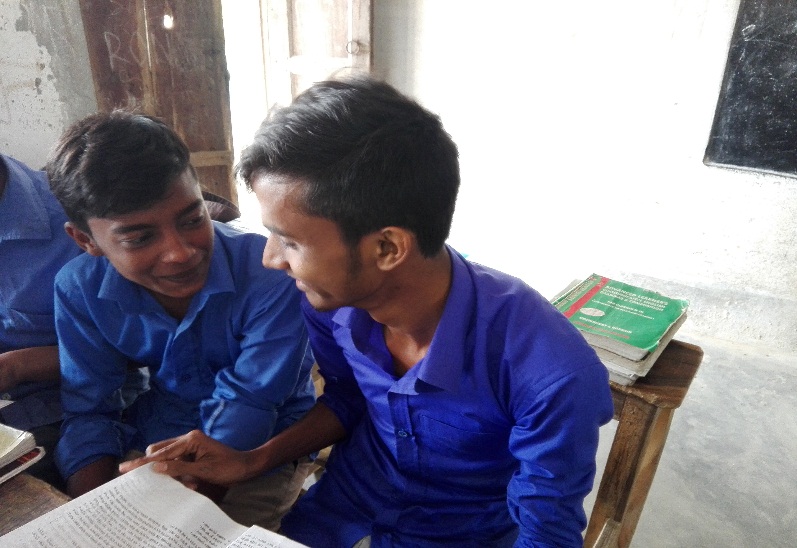 প্রত্যক্ষ স্পর্শের ফলে কি কি রোগ হয় আলোচনা কর ।
সংক্রামক রোগ প্রতিরোধের উপায়
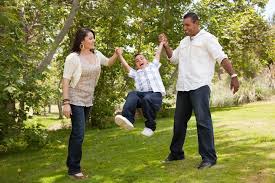 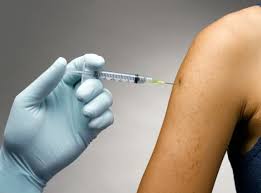 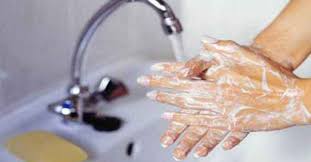 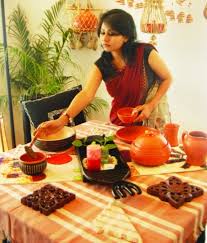 খাদ্য প্রস্তুত , রক্ষনাবেক্ষন ও পরিবেশনে সতর্কতা
ব্যাক্তিগত পরিস্কার পরিচ্ছন্নতা
হাত ধোয়ার অভ্যাস করা
টিকা গ্রহণ
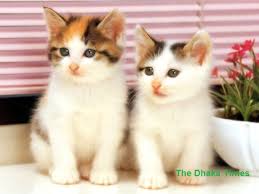 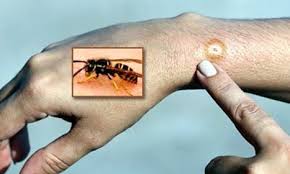 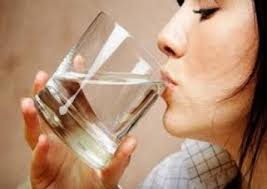 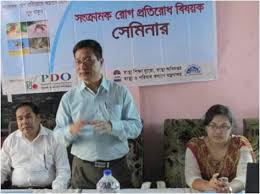 সকল বন্য ও গৃহপালিত পশুপাখির বিষয়ে সাবধানতা
আত্ম সচেতনতা সৃষ্টি
কীট পতঙ্গের কামড় এড়িয়ে চলা
জীবাণুমুক্ত ও নিরাপদ পানি ব্যবহার  করা
দলীয় কাজ                              ৭ মিনিট
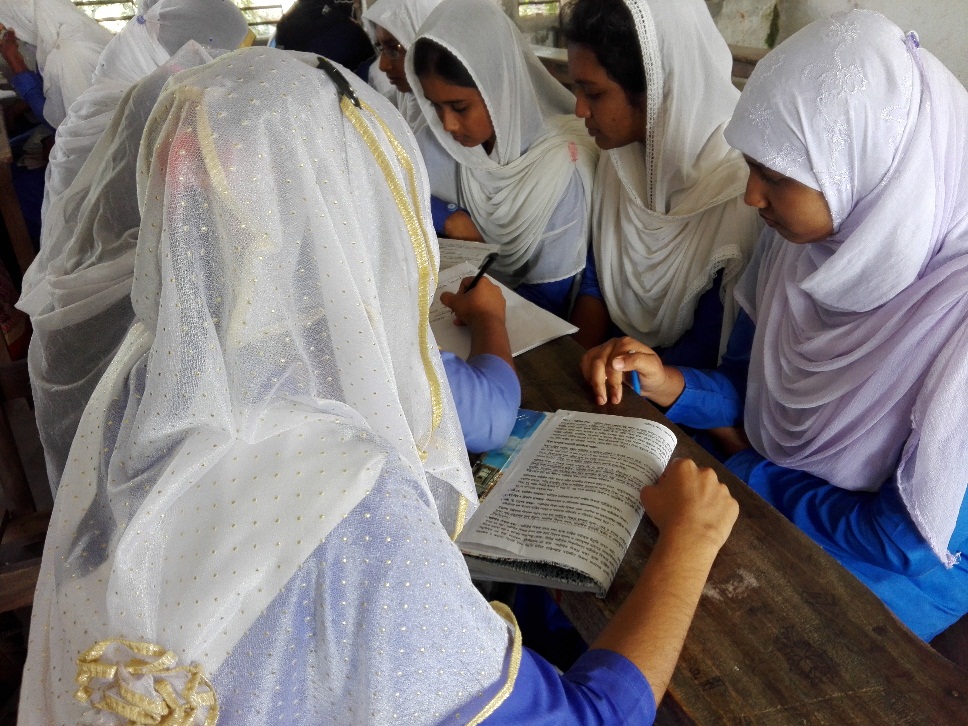 সংক্রামক রোগ প্রতিরোধের উপায় আলোচনা কর ।
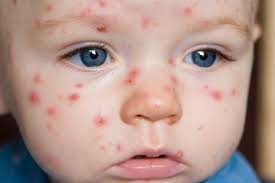 মূল্যায়ন
১। সংক্রামক রোগের শ্রেণীবিন্যাস কয়ভাবে করা যায় ?
(ক)  ২
(ঘ)  5
(খ)  ৩
(গ)  ৪
২। বায়ুবাহিত রোগ কোনটি?
(ক) প্লেগ
(খ) জলবসন্ত
(ঘ) এইডস
(গ) আমাশয়
৩। কখন কখন হাত ধোয়ার প্রয়োজন ?
(গ) অসুস্থ ব্যক্তির সেবা করার পর
(ক) খাদ্য প্রস্তুতের আগে
(খ) খাদ্য প্রস্তুতের পরে
(ঘ) উপরের সব কয়টি
উত্তর সঠিক হয়নি
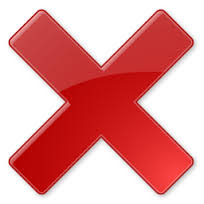 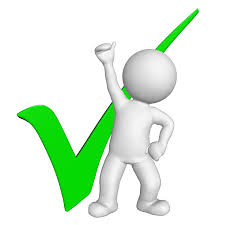 উত্তর সঠিক হয়েছে
বাড়ির কাজ
আজকের আলোচিত রোগ প্রতিরোধের জন্য যেসব ব্যবস্থা গ্রহণ করা প্রয়োজন তা খাতায় লিখে আনবে ।
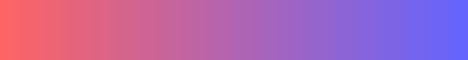 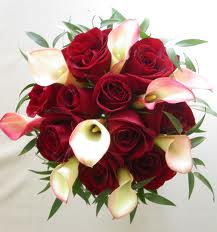 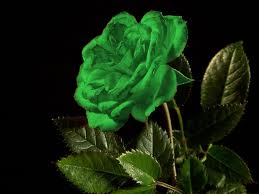 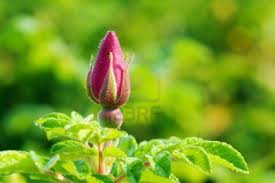 Prevention is better than cure